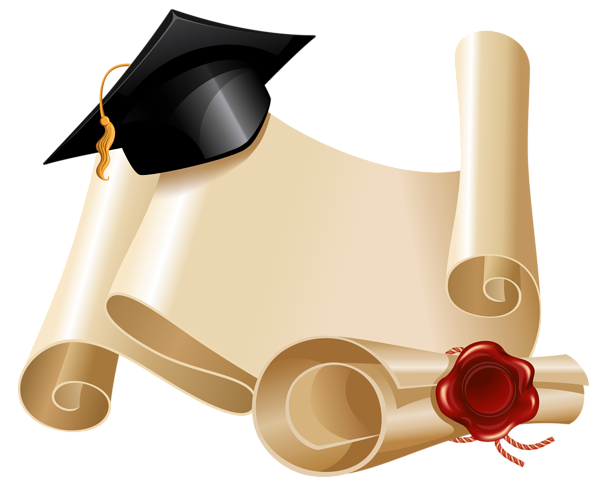 29 июня 2018 года 
в 14.00
В АКТОВОМ ЗАЛЕ
ТАВРИЧЕСКОЙ АКАДЕМИИ
(г. Симферополь, пр. Вернадского, 4)
СОСТОИТСЯ
 
ТОРЖЕСТВЕННОЕ ВРУЧЕНИЕ ДИПЛОМОВ
ВЫПУСКНИКАМ 
ТАВРИЧЕСКОГО КОЛЛЕДЖА 
2018 года